Коллекция сувенирных деревьев                      «Чудесный сад»в технике бисероплетенияЧасть I.
Коллекция выполнена учащимися  кружкового объединения «Веселые  самоделки»
Руководитель: педагог дополнительного образования высшей квалификационной категории
 Болтаева   Любовь Николаевна

МКОУ ДОД «Дом детского творчества»  п. Тура
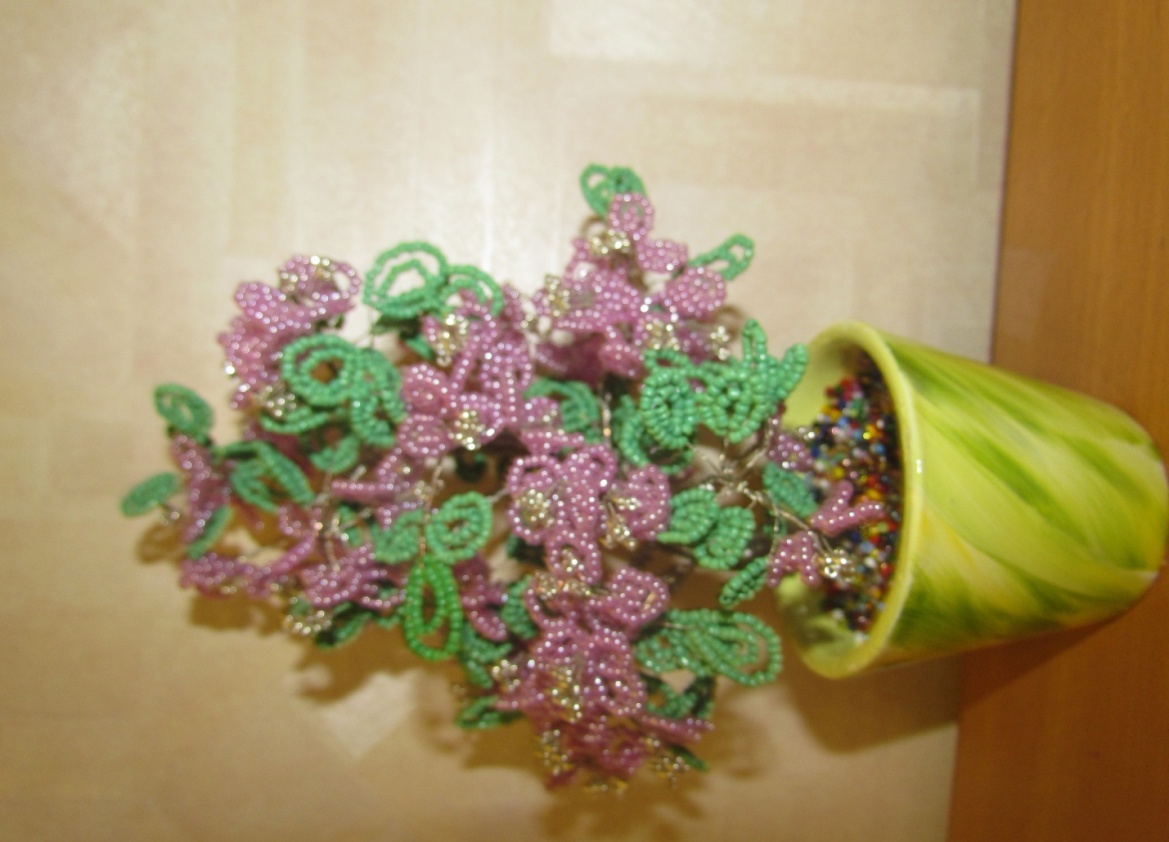 работа Капельщиковой Анны
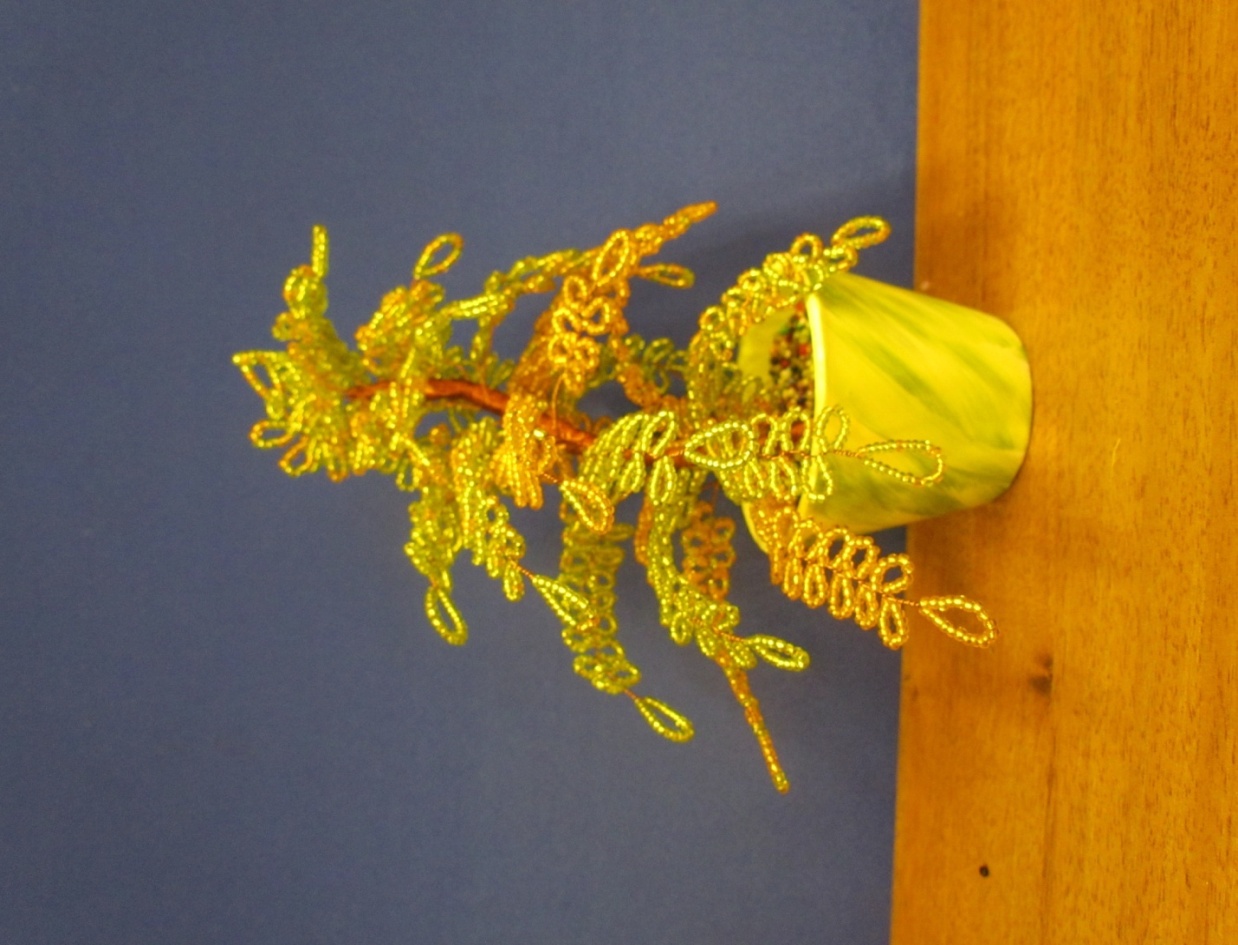 работа Поповой Александры
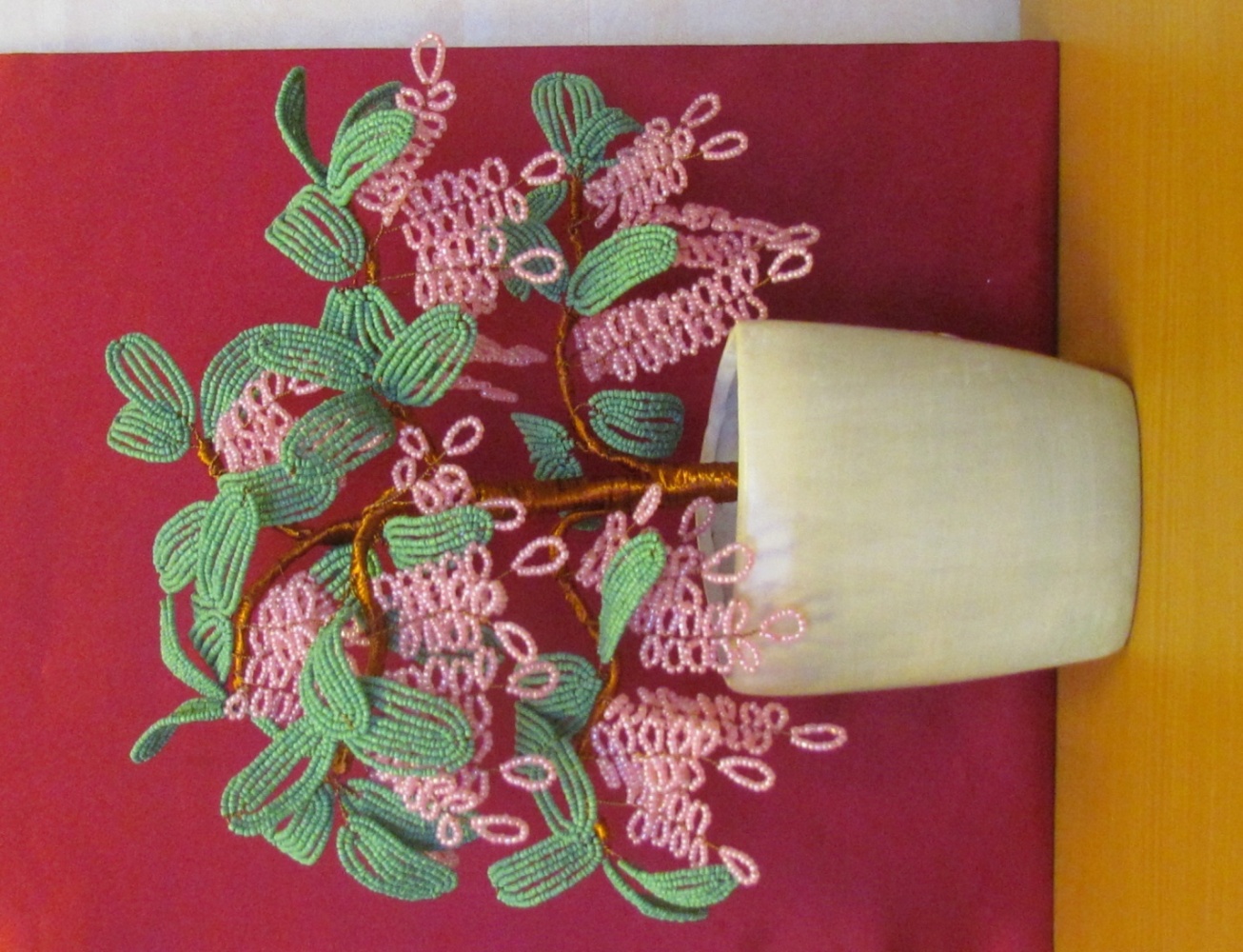 работа Бадрак Ксении
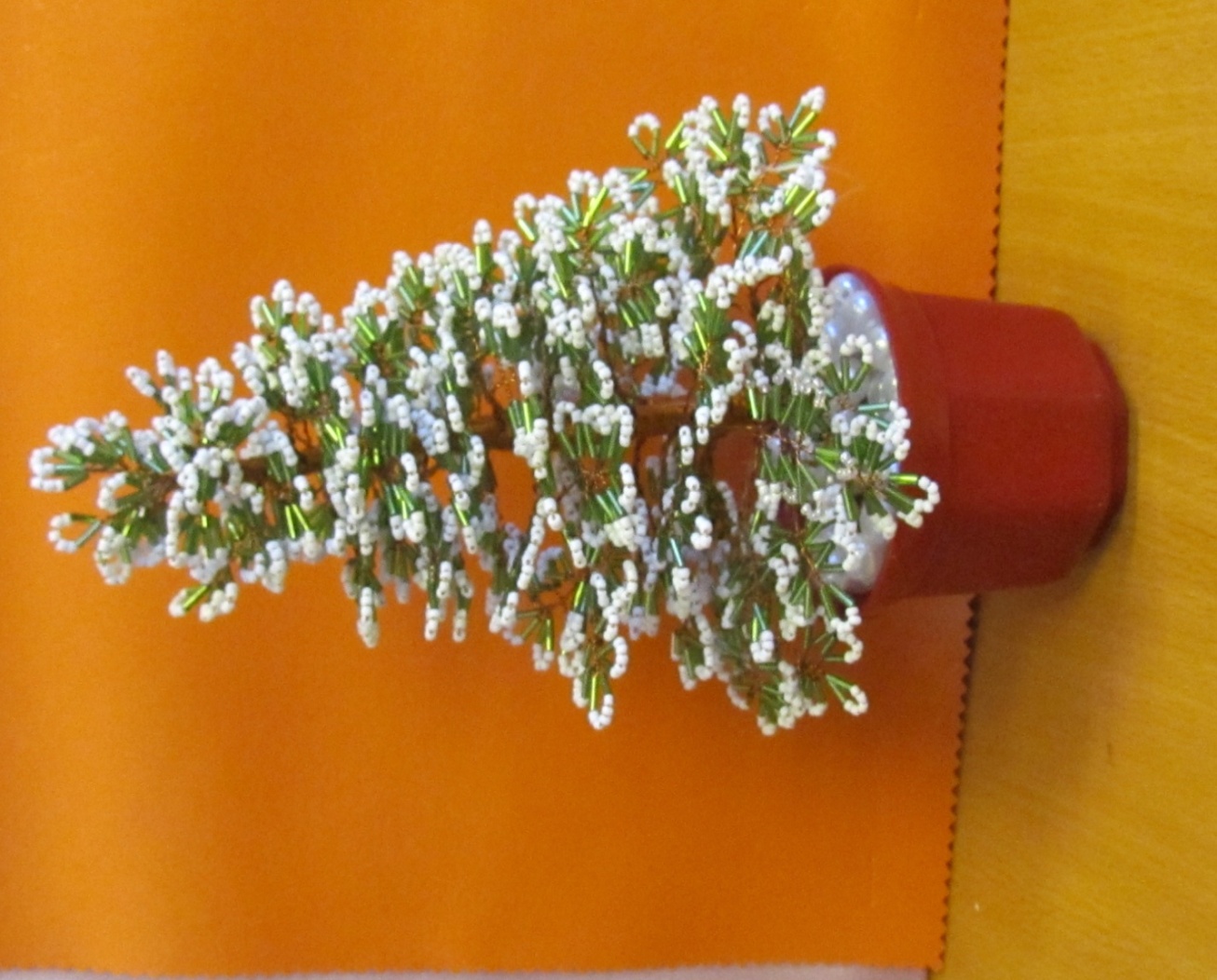 работа Чорду Екатерины
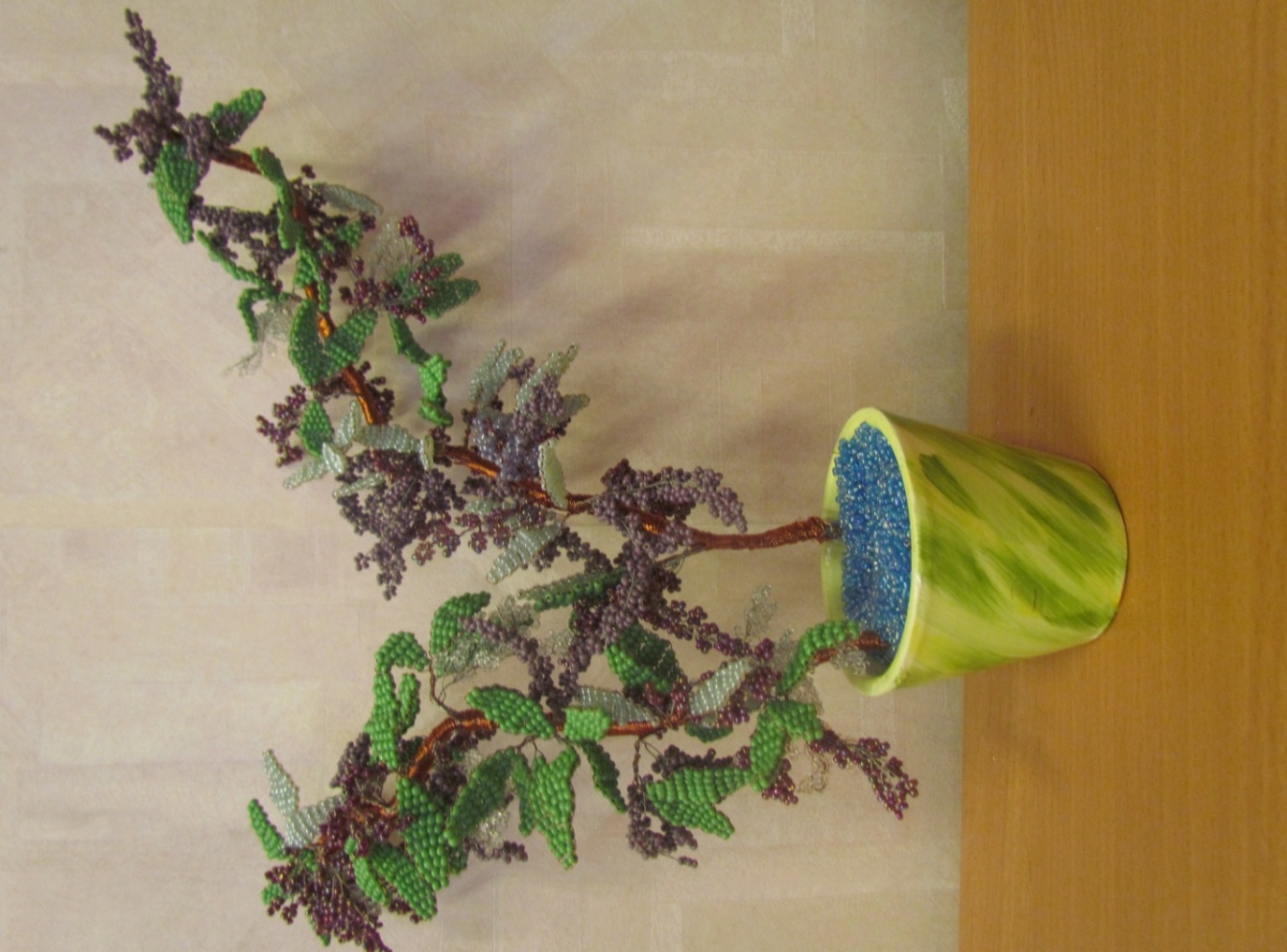 работа Бадрак Ксении
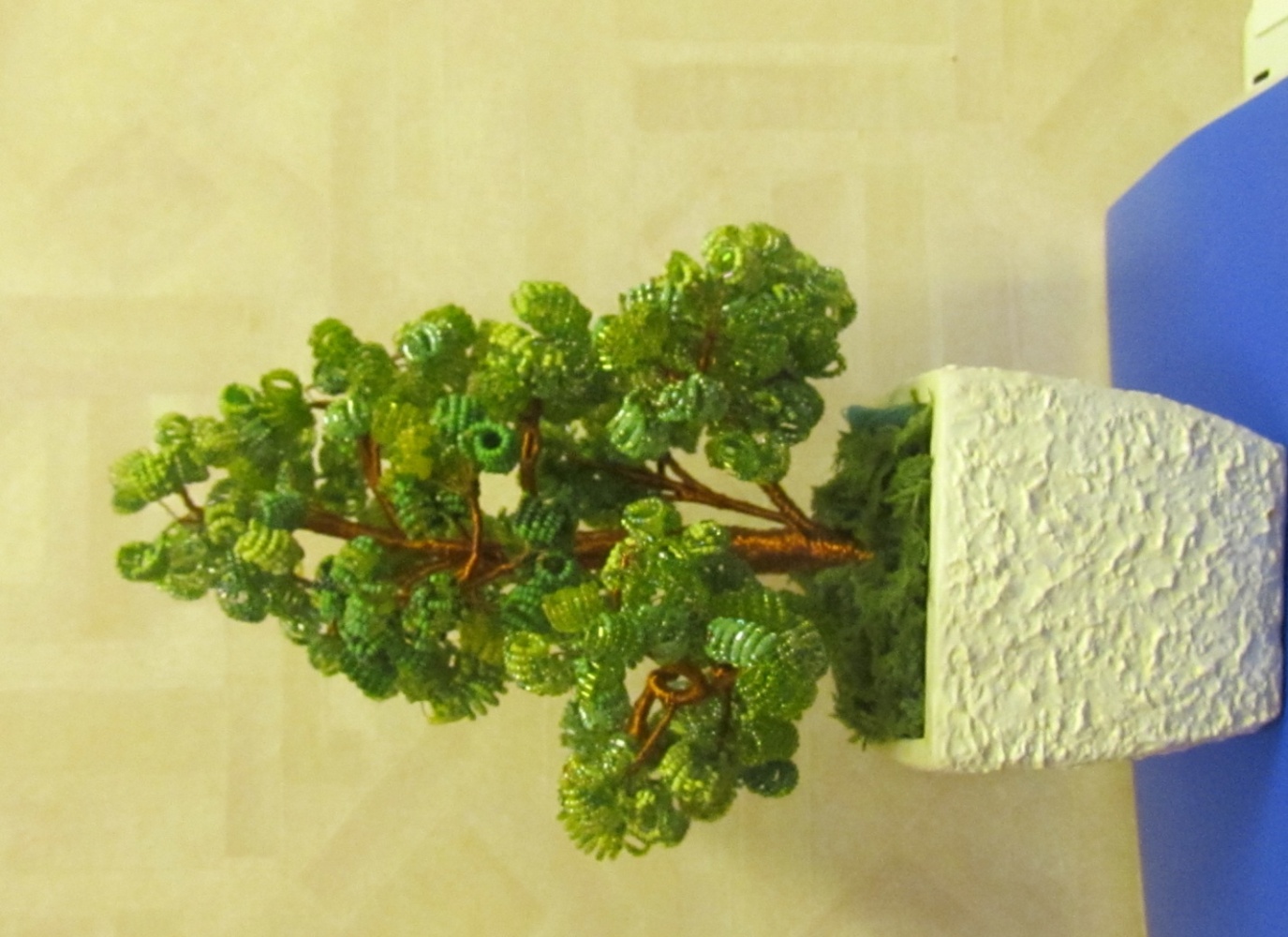 работа Бадрак Ксении
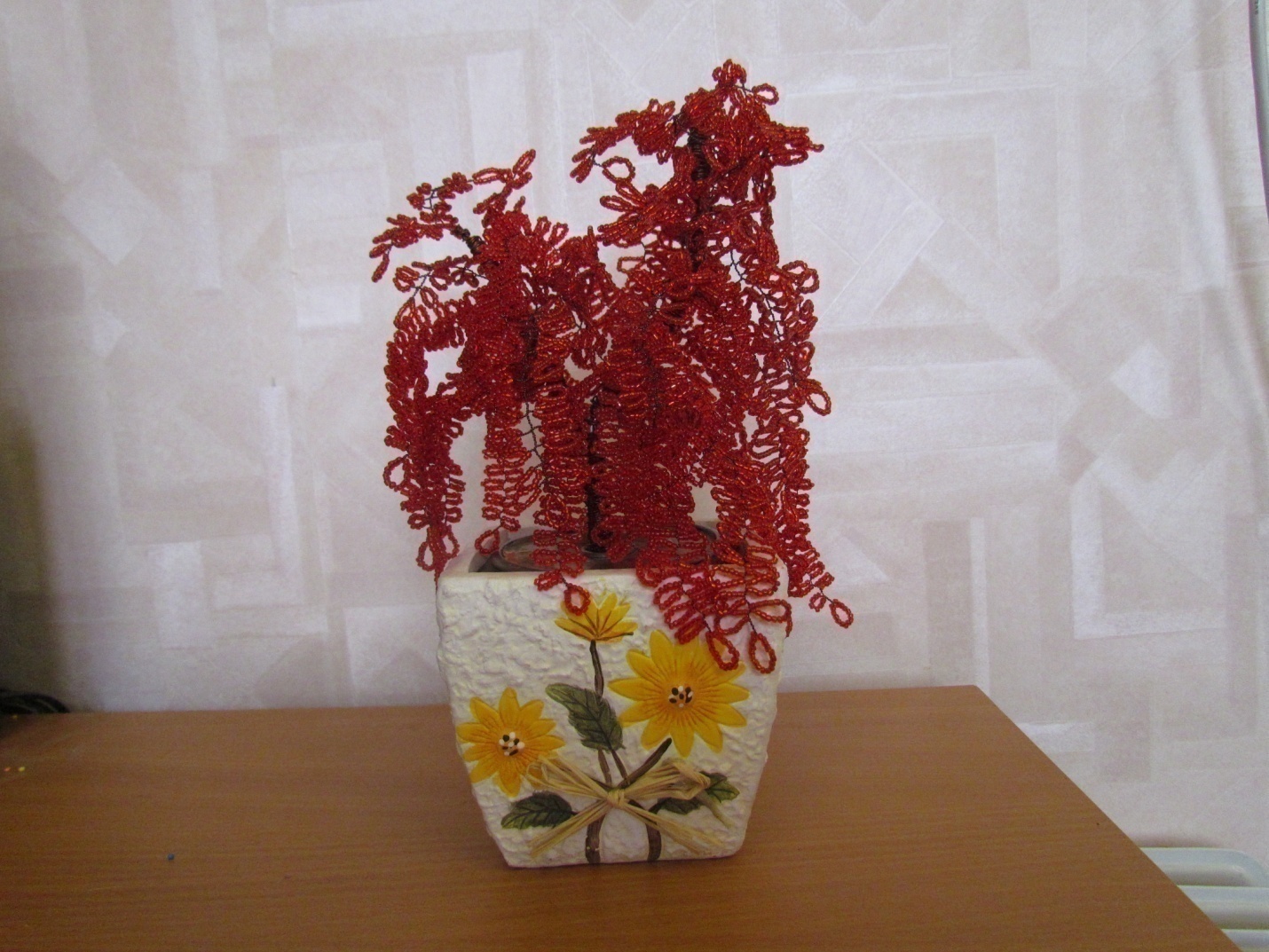 работа Бадрак Ксении
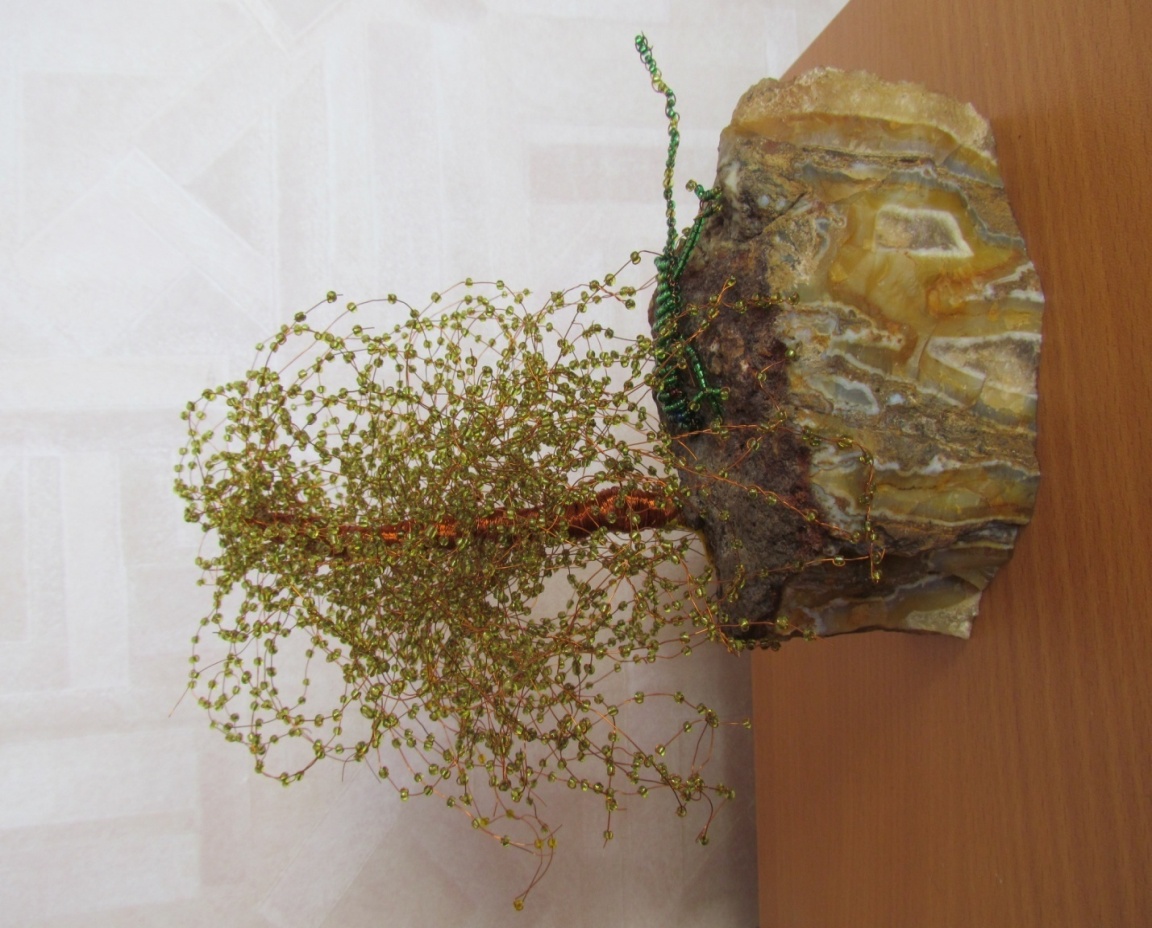 работа Жуманиезова Тимура
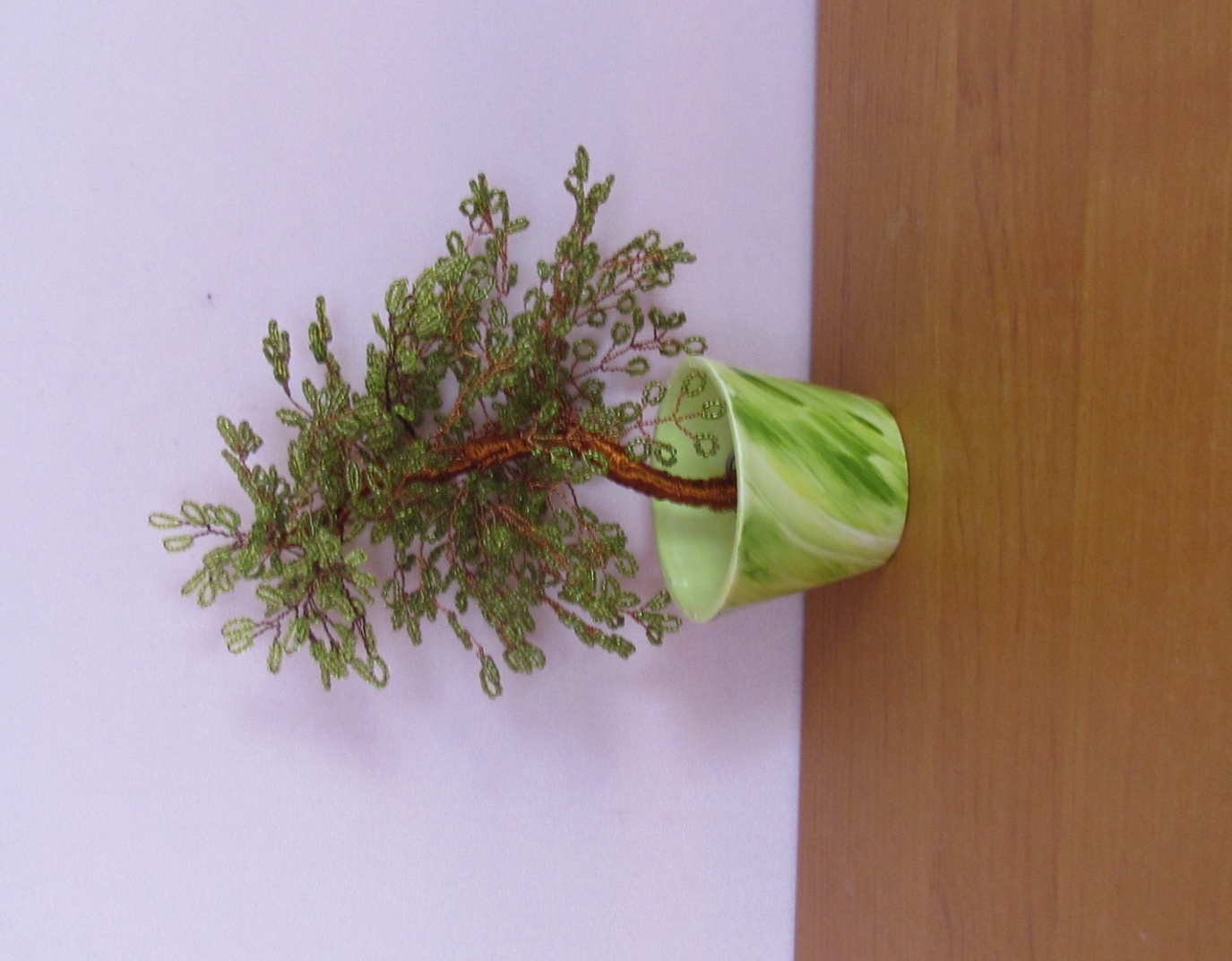 работа Руденко Екатерины
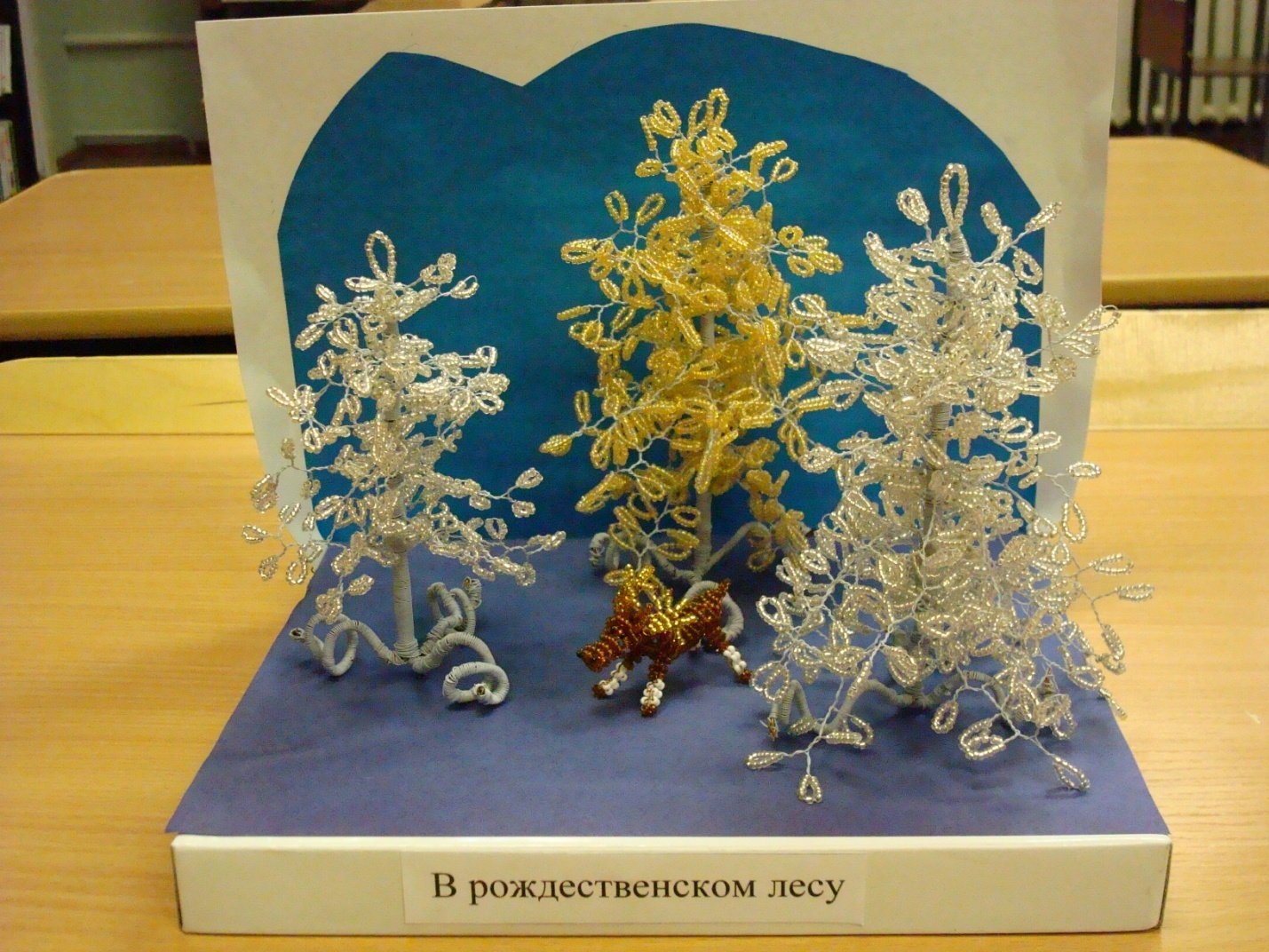 работа Черновой Екатерины